Coverage Spring 1 2024
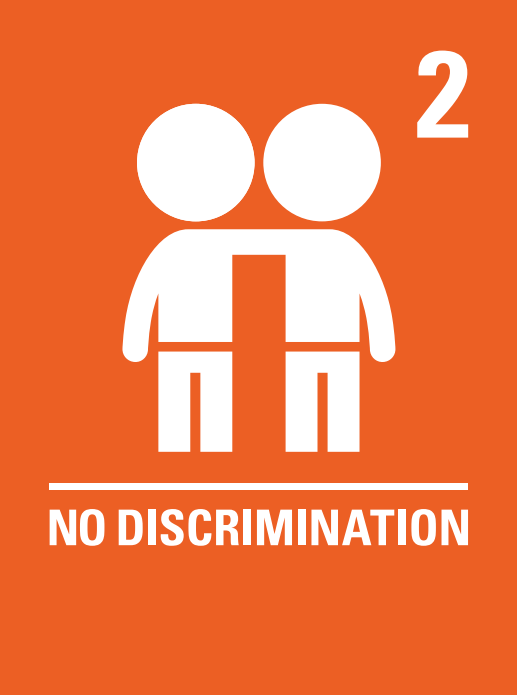 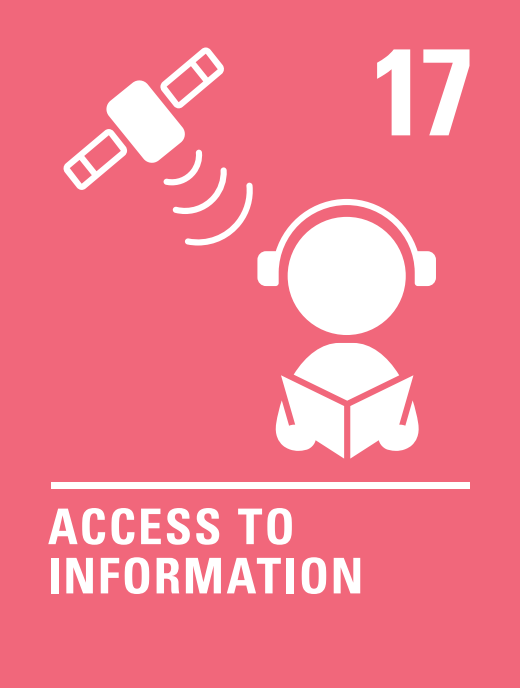 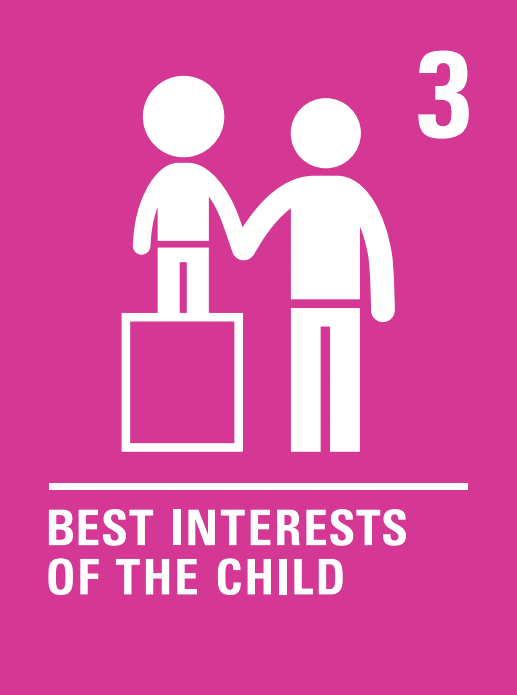 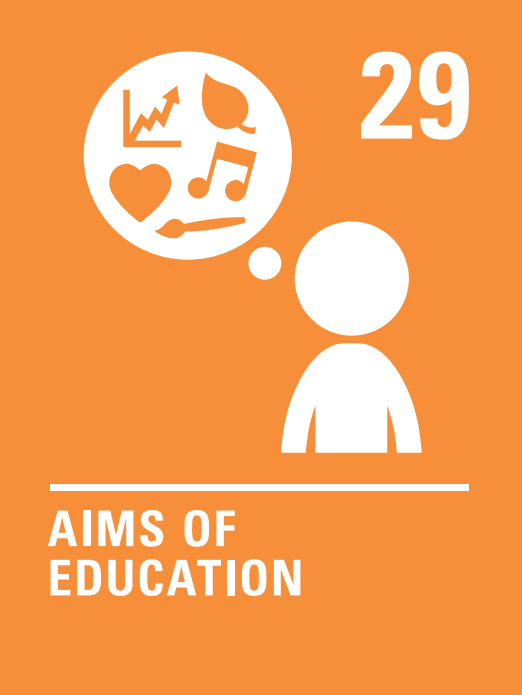 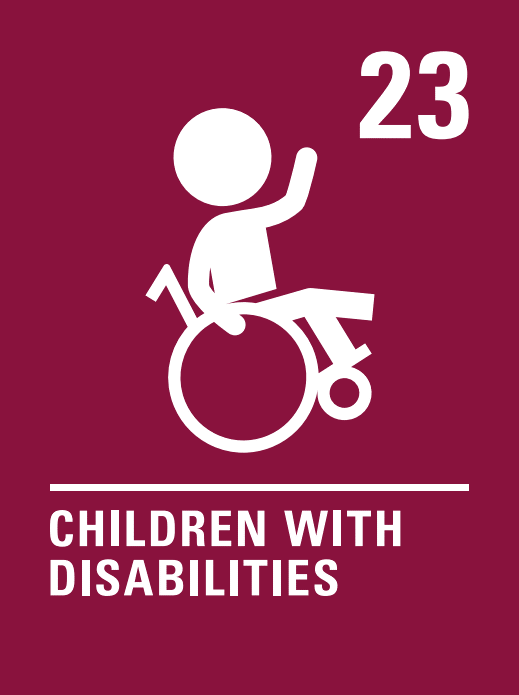 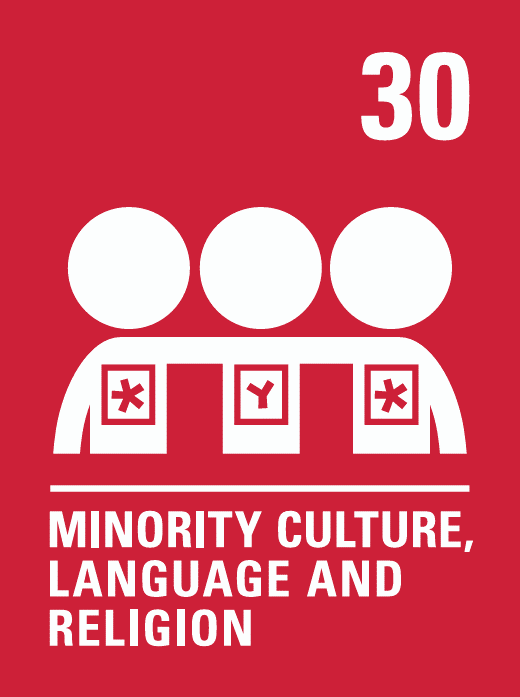 © Picture News 2024